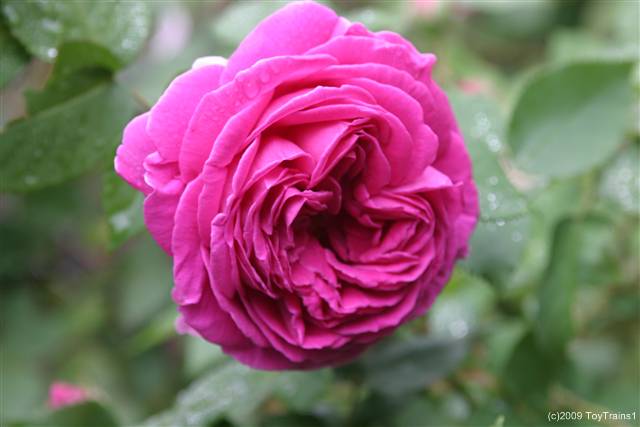 স্বাগতম
শিক্ষক পরিচিতি
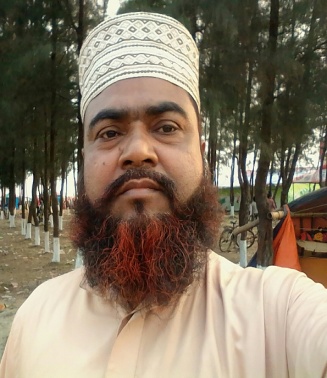 মাও:আ,ও,ম ফারুক হোসাইন
                 সুপার 
 বড়দারোগা হাট সি,উ,ই দাখিল মাদ্রাসা
সীতাকুন্ড,চট্টগ্রাম । 
 মোবাইল:০১৮১৮৪৩৩৪৮৬   ইমেইল:aomfaruk1177@gmail.com
পাঠ পরিচিতি
শ্রেণি:দ্বিতীয়
বিষয়:বাংলা
গরুর খামার
হাঁসের খামার
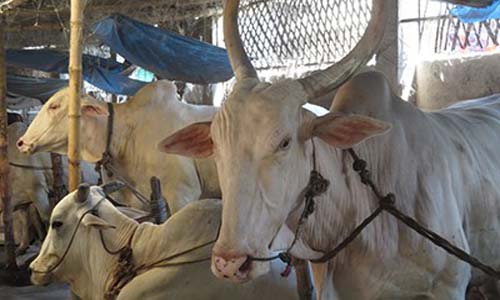 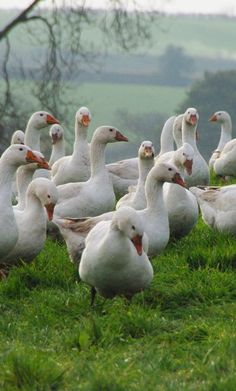 পাঠ শিরোনাম:
খামার বাড়ির পশুপাখি
পাঠ্যাংশ:
 গ্রামের নাম-----মতো ওড়াউড়ী করে
শিখনফল:
*পাঠ্যাংশটি প্রমিত উচ্চারনে পড়তে পারবে।
*নতুন শব্দের অর্থ বলতে পারবে।
*প্রশ্নের উত্তর লিখতে পারব।
নদীর পারের বাড়ী
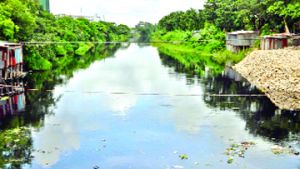 গরুর খামার
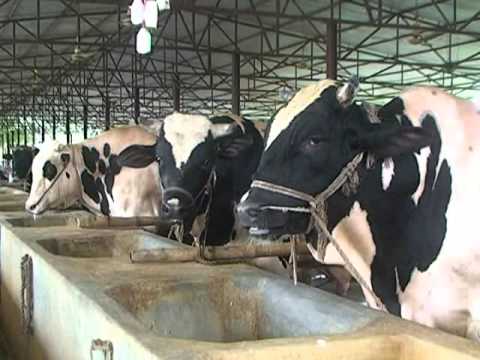 কবুতর
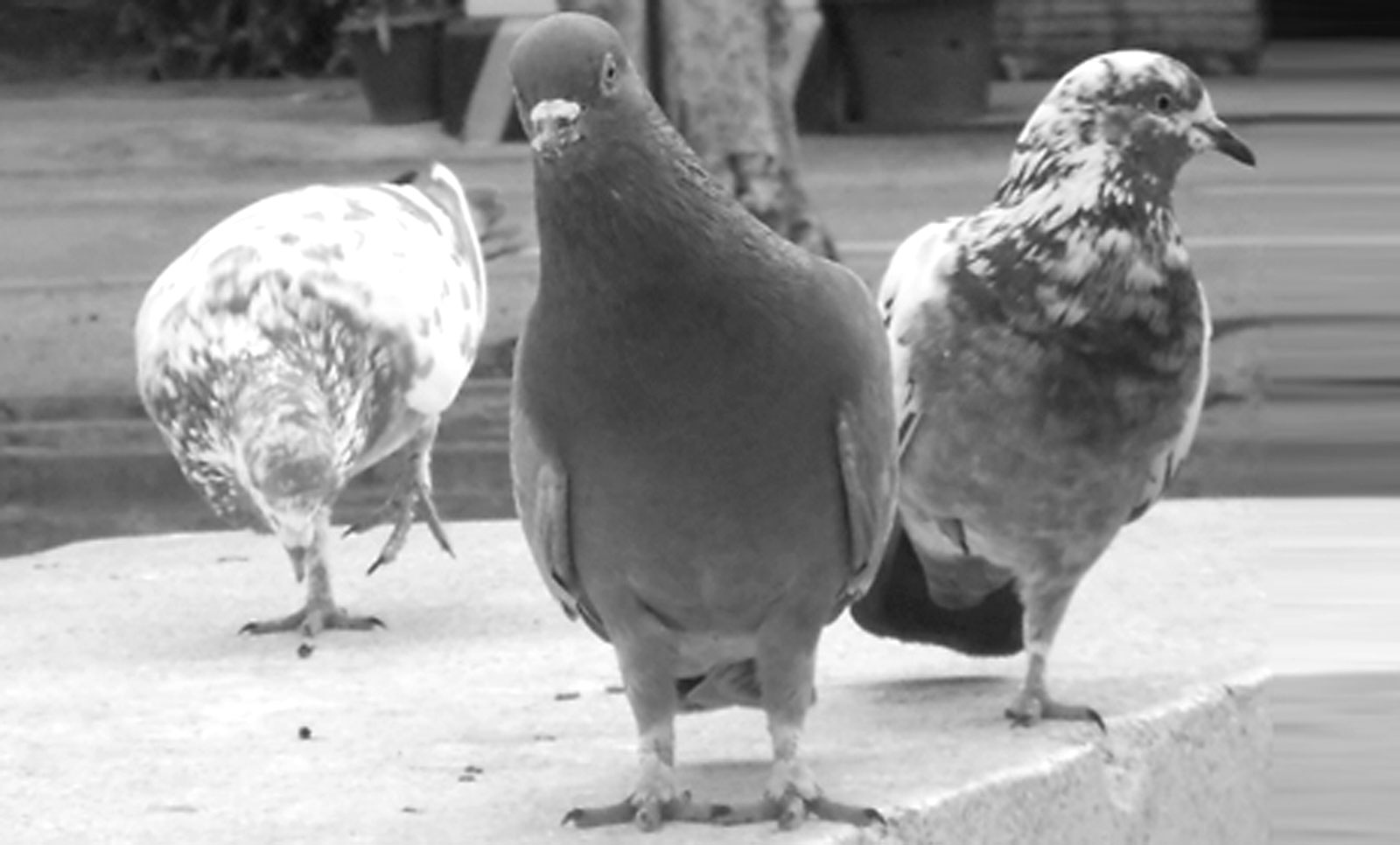 কবুতরের  খামার
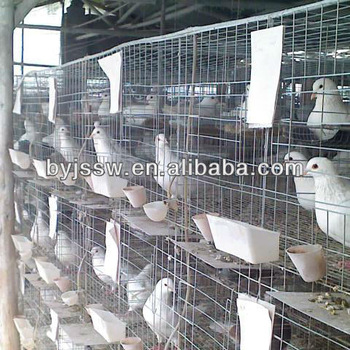 শব্দগুলো পাঠ থেকে খুঁজে অর্থ বলি
শব্দ
অর্থ
খামার
পশুপালন বা ফসল ফলানোর জায়গা
খইল
পশুর খাবার
ঘরের ভিতরের শব্দগুলি খালি জায়গায় বসিয়ে বাক্য তৈরি করিশ
খামার  ,দানা
কবুতরের খাওয়ার জন্য-----------     ছিটিয়ে দাও
------------ অনেক পশুপাখি আছে
যুক্তবর্ণ ভেঙ্গে দেখাই
ম্ব
ম
ব
হাম্বা
দ্বিতীয়
দ্ব
দ
ব
প্রশ্নের উত্তর খাতায় লিখি
গ্রামের পাশের নদীটির নাম কী ?
রিতা কবুতরকে কী খেতে দেয় ?
প্রাণি দুটির নাম লিখি ও যে কোনো একটি সম্পর্কে  দুটি বাক্য লিখি
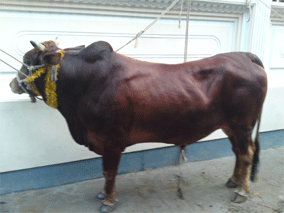 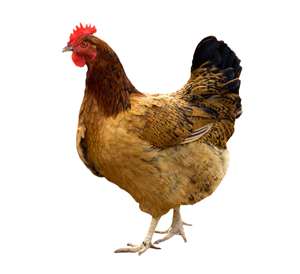 মুরগী
গরু
সবাইকে ধন্যবাদ
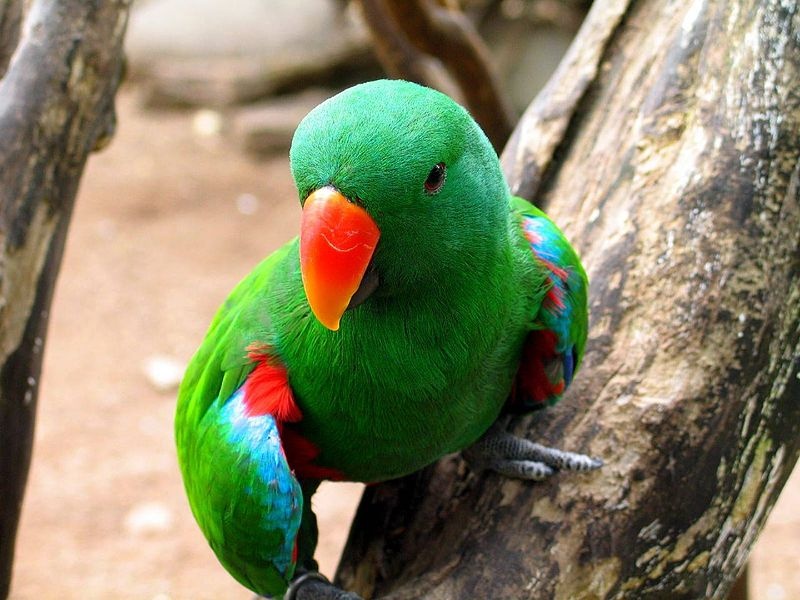